Intro to Web Design
The basics of coding in HTML and CSS
What is CIS
CIS -  stands for Computer Information Systems
Business major
Learn all about business 
Learn coding and Technical skills 
Java, Python, HTML, CSS, Database Design, System Design
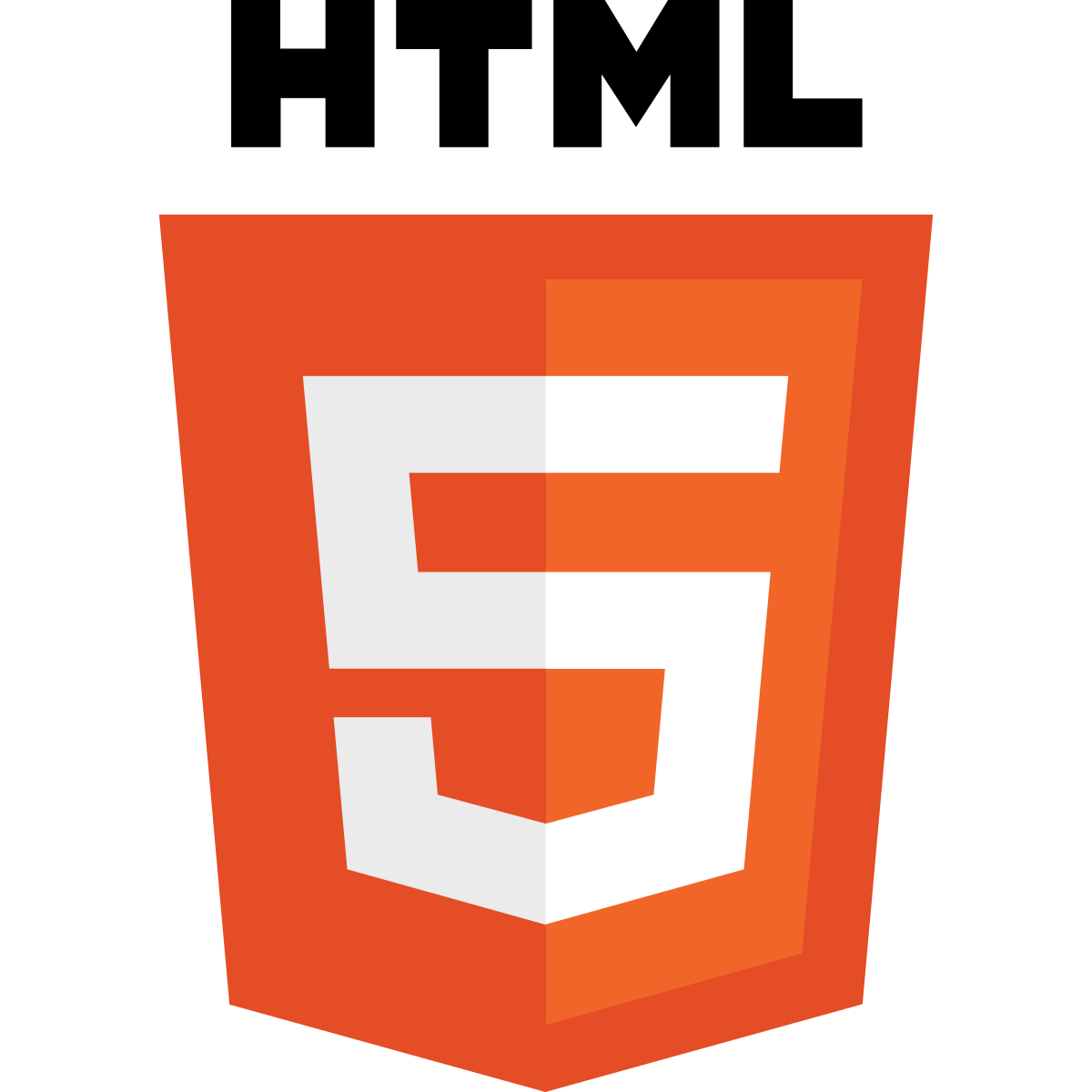 What is HTML and CSS?
HTML stands for Hyper Text markup Language
CSS stands for Cascading Style Sheets
These are languages used for Web Development
Tips: Ctrl commands
Ctrl + C 	Copy
Ctrl + V		Paste
Ctrl + X		Cut
Ctrl + Z 		Undo
Getting Started with HTML
Start with:   <!DOCTYPE html>
DOCTYPE is needed to enable standards mode for documents written using the HTML syntax
To write comments: 
<!--  -->
Then you put everything inside HTML tags
<html> </html>
You put your title and your style in the Head tags
<head> </head>
You put your content in the Body tags
<body> </body>
How to write in HTML
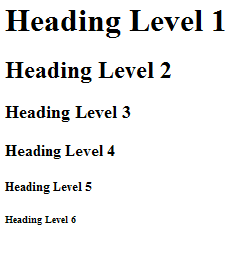 <h1>



<h2>

<h3>

<h4>


<h5>

<h6>
HTML uses tags to format text
Paragraph <p> </p>
Heading <h1> </h1>  <h2> </h2> …. <h6></h6>
Line break  <br/>
Section <section> </section>
Images <img scr=”color.jpg”/>
Link to different pages
<a href="blue.html">Blue</a>
Formatting
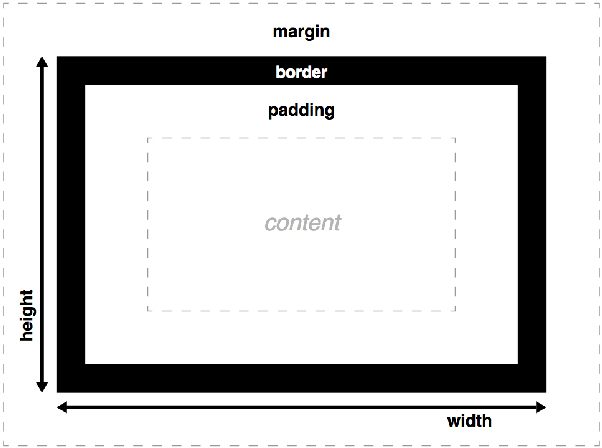 Margins: very outside 
Border: box around content
Padding: barrier between border and content
To help you in the future
Hex colors: https://www.computerhope.com/htmcolor.htm
W3schools.com
Codepen.com